EEEFM Prof.ª Filomena Quitiba  
Piúma/ES, 1º semestre de 2019
DIAGRAMA VÊ: ESTUDANDO PARA O ENEM DE FORMA INVERTIDA
Aluno( s): Débora Lima Da Silva 
Série: 3° ano | Turma: M02 | Turno: Matutino. Valor: 2,0 pontos
Professora: Lucas Antônio Xavier  -  lucas.perobas@gmail.com
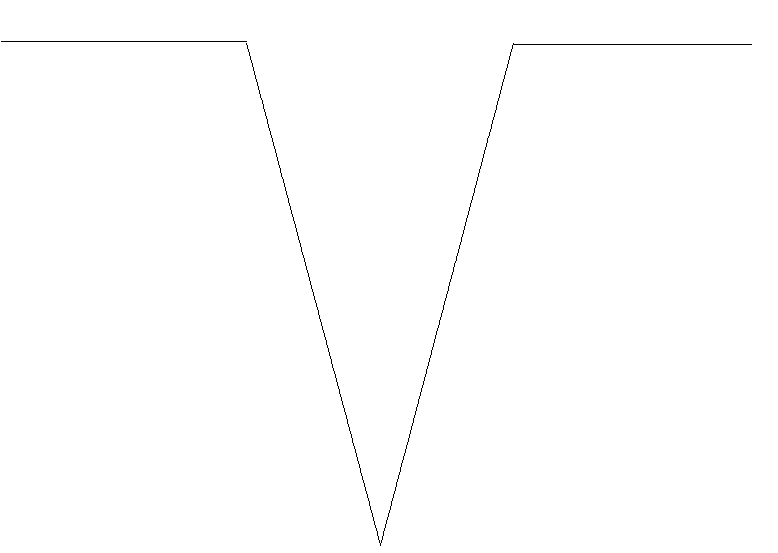 Domínio Conceitual
Domínio Metodológico
Teoria: Física
Asserções de valor:  
Foi consenso que os desafios são grandes na preparação para o Enem, pois requer dedicação e resiliência.
Questão básica 
Considere o calor específico da água igual a 4 kJ/(kg°C).
Princípios/necessidade didática:
Noções de potência térmica.
Conceitos: Calor é a transferência de energia térmica entre corpos com temperaturas diferentes.
A unidade mais utilizada para o calor é caloria(cal), embora sua unidade no SI seja o joule (j). Uma caloria necessária para aumentar a temperatura de um grama de água pura, sob pressão normal, de 14,5 ºC para 15,5 °C.
A relação entre a caloria e o joule é dada por: 
                              1 cal = 4,186J
Asserções de conhecimento:
A letra ´A está correta. Percebemos a importância dos conceitos de historia, envolvidos na questão do Enem através desta questão. Todas as alternativas, com exceção da letra A, propõem medidas amplamente aceitáveis e tradicionais no que se refere à educação da juventude, porém, sabemos que a juventude hitlerista não agia desta maneira. Uma ampla parcela dos jovens alemães sofreu uma verdadeira lavagem cerebral e agia de forma extremamente hostil e agressiva contra todos que iam em desencontro ao que lhe foi ensinado.
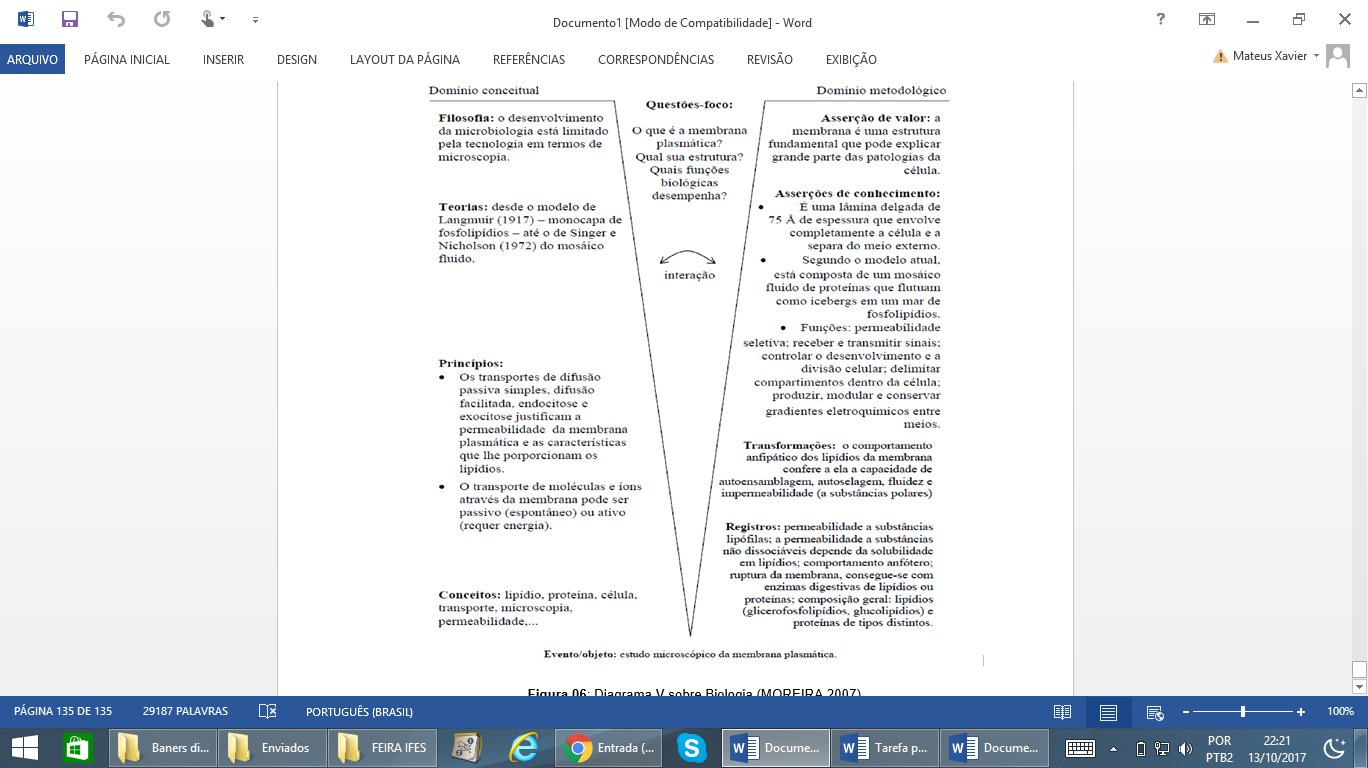 Sentença Descritora: 
Identificar registros de praticas de grupos sociais no tempo e no espaço.
Competências socioemocionais: 
Aprender a conhecer: Raciocínio e Aprender a aprender.
Aprender a fazer: Protagonismo.
Aprender a ser: Construção e Execução do Projeto de Vida.
Interpretações: 
a) Errada, A letra A está errada, pois considera que a potência dissipada na forma de calor é metade da potência elétrica.
b) Errada, já que, não existia conscientização e noção de direito.
Competências socioemocionais na BNCC: 
a) Valorizar e utilizar os conhecimentos historicamente construídos sobre o mundo físico, social, cultural e digital para entender e explicar a realidade, continuar aprendendo e colaborar para a construção de uma sociedade justa, democrática e inclusiva. 
b) Utilizar tecnologias digitais de comunicação e informação de forma crítica, significativa, reflexiva e ética nas diversas práticas do cotidiano (incluindo as escolares) ao se comunicar, acessar e disseminar informações, produzir conhecimentos e resolver problemas.
c) Correta, A letra C está certa, pois, sendo m a massa de água, em kj, tem-se: q=mc
d) Errada, A letra D está, pois considera nos cálculos a potência elétrica, ao invés de considerar a potência dissipada, além de considerar uma variação unitária na temperatura da água.
e) Errada, a letra E está errada, pois considera uma variação unitária na temperatura da água.
Transformações:
O calor e os fenômenos térmicos
Registros / Dados: Opções:
Para atender essa determinação, o valor mínimo do fluxo
de água, em kg/s, para a refrigeração da usina deve ser
mais próximo de:
a) 42
Competências Cognitivas:
Competência de ÁREA 6 – Apropriar-se de conhecimentos da física para, em situações problema, interpretar, avaliar ou planejar intervenções científico-tecnológicas.

Habilidade 23 – Avaliar possibilidades de geração, uso ou transformação de energia em ambientes específicos, considerando implicações éticas, ambientais, sociais.
b) 84
c) 167
d) 250
e) 500
Evento 
ENEM: 2009 | Questão: 76, caderno branco|
Durante a primeira fase do projeto de uma usina de geração de energia elétrica, os engenheiros da equipe de avaliação de impactos ambientais procuram saber se esse projeto esta de acordo com as normas ambientais. A nova planta estará localizada a beira de um rio, cuja temperatura média da água é de 25°C, e usará a sua água somente para refrigeração. 0 projeto pretende que a usina opere com 1,0 MW de potência elétrica e, em razão de restrições técnicas, o dobro dessa potência será dissipada por seu sistema de arrefecimento, na forma de calor. Para atender a resolução número 430, de 13 de maio de 2011,do Conselho Nacional do Meio Ambiente, com uma ampla margem de segurança, os engenheiros determinaram que a água só poderá ser devolvida ao rio com um aumento de temperatura de, no máximo, 3°C em relação à temperatura da água do rio captada pelo sistema de arrefecimento. Considere o calor específico da água igual a 4 kJ/(kg°C).
[Speaker Notes: Suporte: www.wikifisica.com; https://curriculointerativo.sedu.es.gov.br/  e https://sedudigital.wixsite.com/preenemdigital]